Electronic Devices & CircuitsDr. M. Taskeen Raza
BS EE, Spring 2020
Book: Electronic Principles
8th Edition
By: ALBERT MALVINO |DAVID BATES
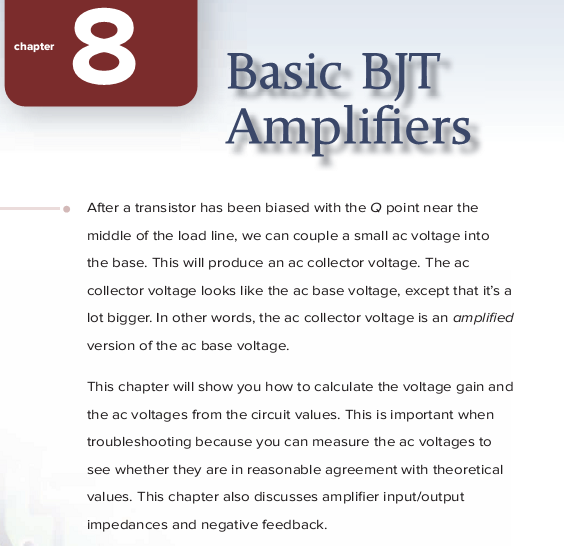 2
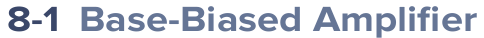 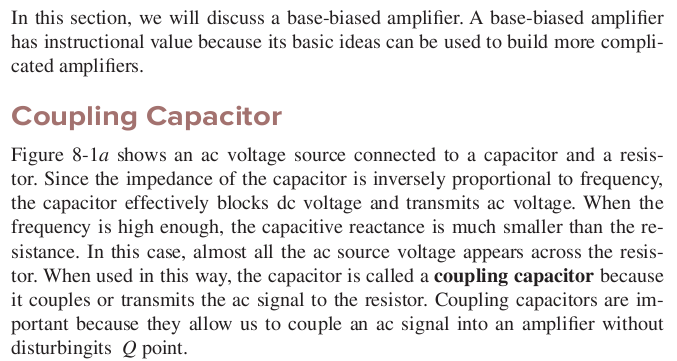 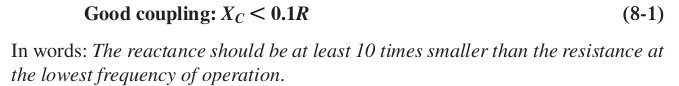 Sections : 8.1
Examples: 
Problems: Related  End Problems of the Chapter 8
3
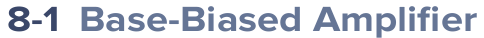 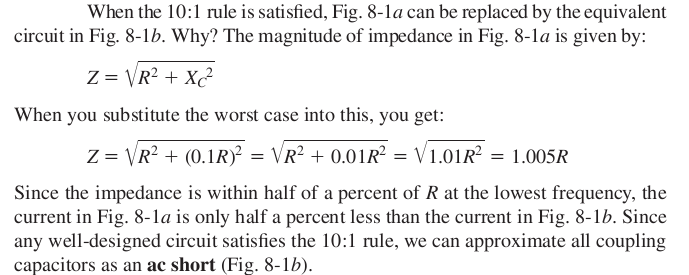 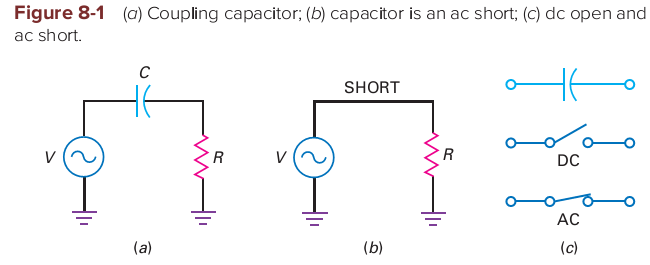 Sections : 8.1
Examples: 8.1
Problems: PP 8.1 and Related  End Problems of the Chapter 8
4
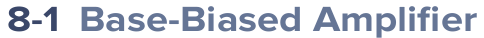 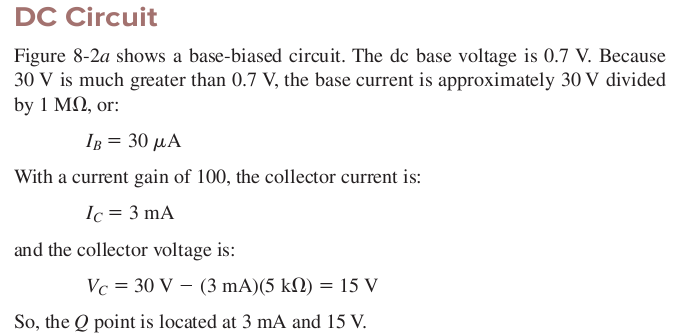 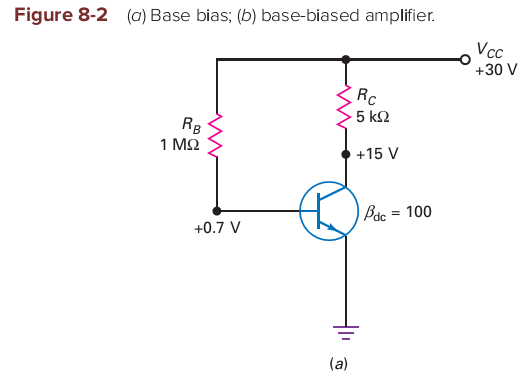 Sections : 8.1
Examples: 
Problems: Related  End Problems of the Chapter 8
5
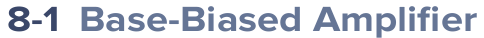 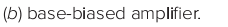 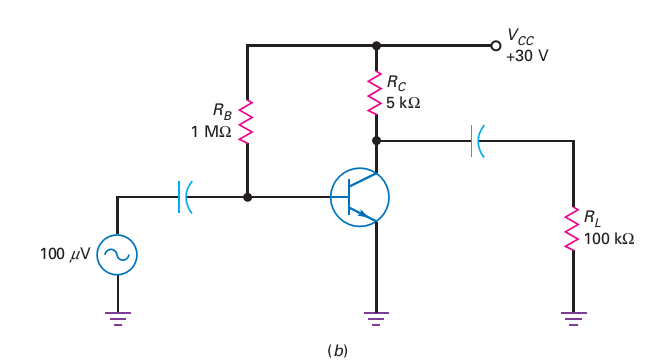 Sections : 8.1
Examples: 
Problems: Related  End Problems of the Chapter 8
6
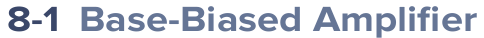 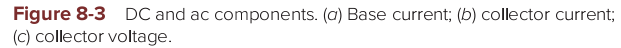 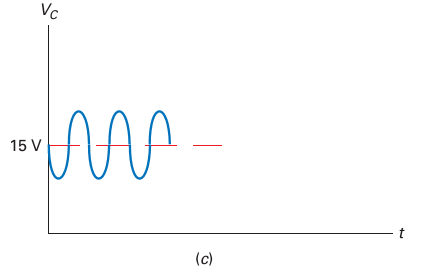 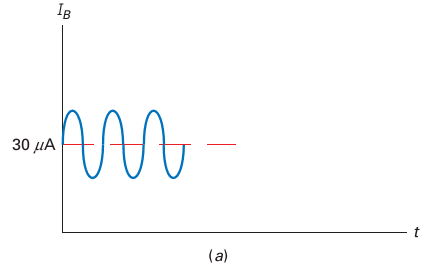 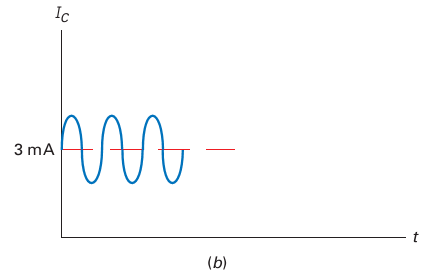 Sections : 8.1
Examples: 
Problems: Related  End Problems of the Chapter 8
7
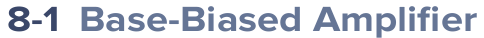 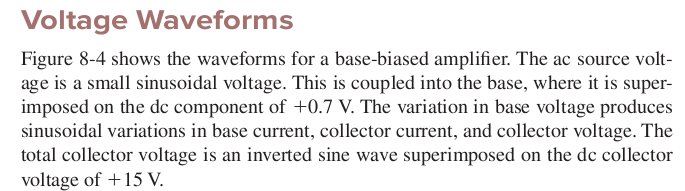 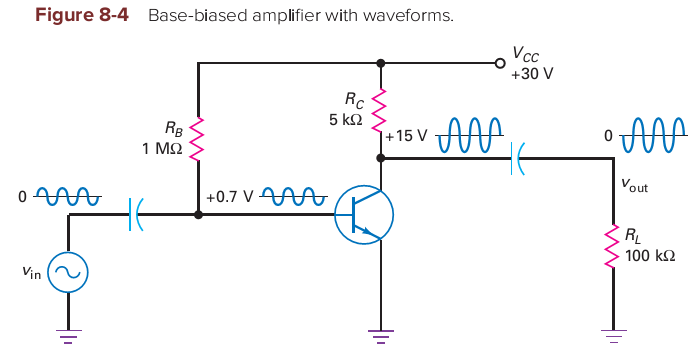 Sections : 8.1
Examples: 
Problems: Related  End Problems of the Chapter 8
8
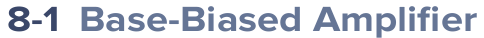 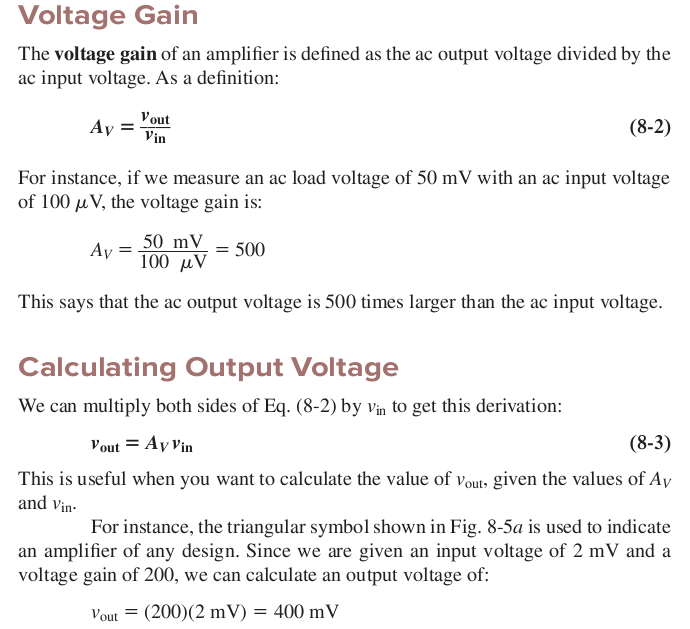 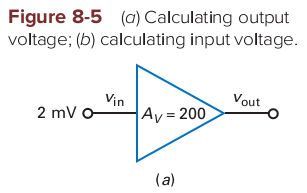 Sections : 8.1
Examples: 
Problems: Related  End Problems of the Chapter 8
9
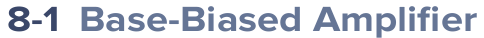 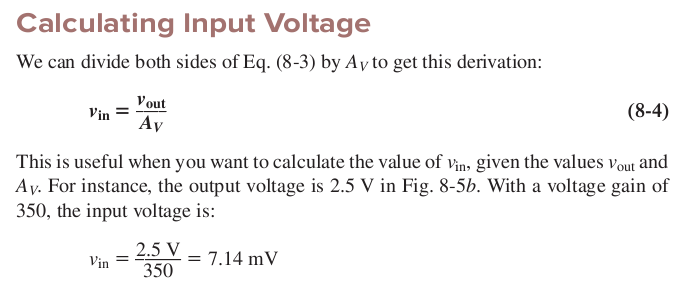 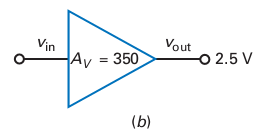 Sections : 8.1
Examples: 
Problems: Related  End Problems of the Chapter 8
10
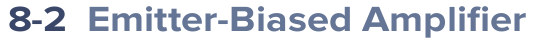 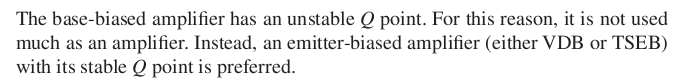 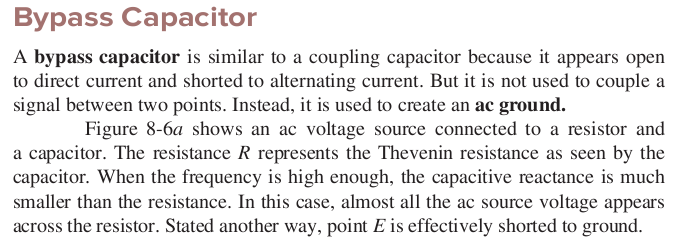 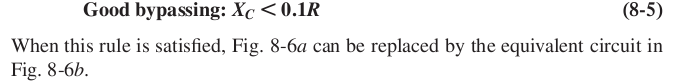 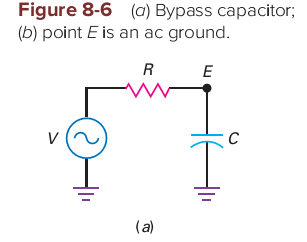 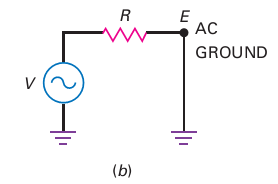 Sections : 8.2
Examples: 8.2
Problems: PP 8.2 and Related  End Problems of the Chapter 8
11
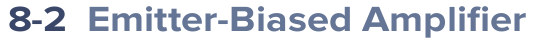 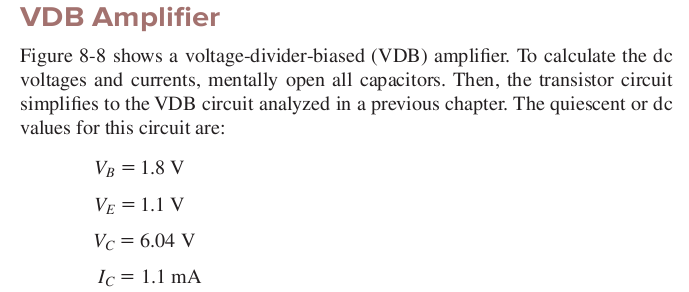 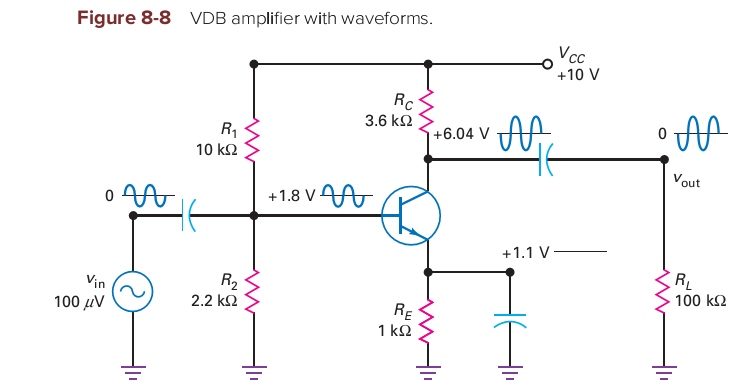 Sections : 8.2
Examples: 
Problems: Related  End Problems of the Chapter 8
12
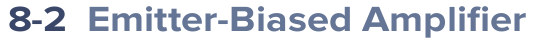 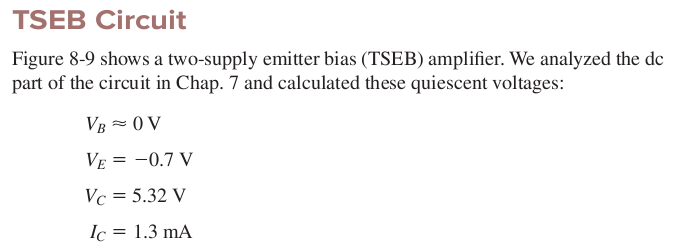 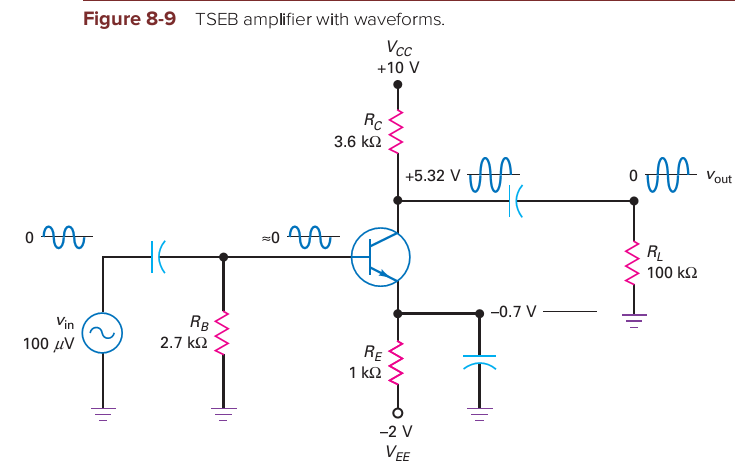 Sections : 8.2
Examples: 
Problems: Related  End Problems of the Chapter 8
13
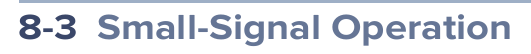 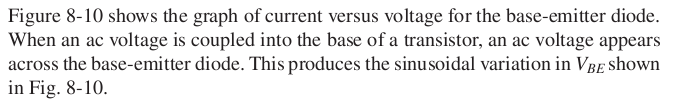 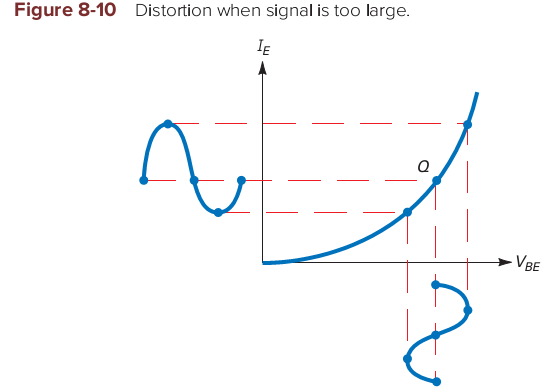 Sections : 8.3
Examples: 
Problems: Related  End Problems of the Chapter 8
14
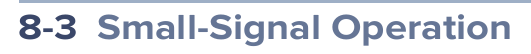 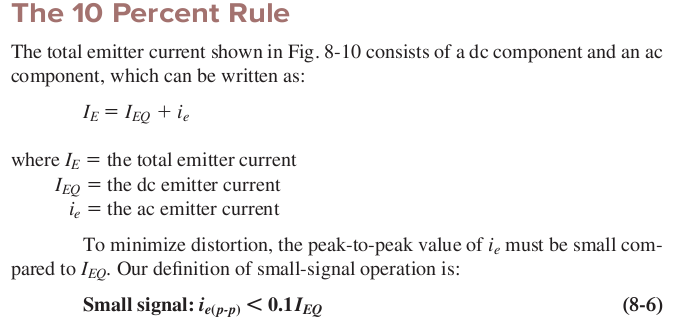 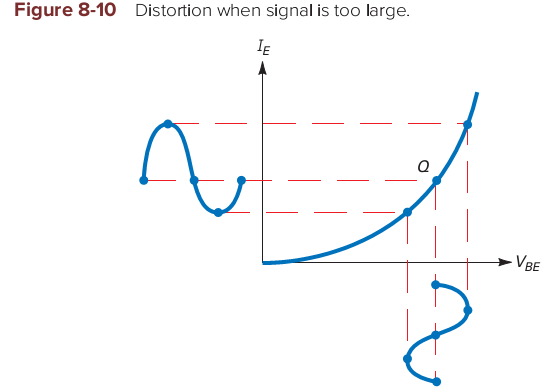 Sections : 8.3
Examples: 8.3
Problems: PP 8.3 and Related  End Problems of the Chapter 8
15
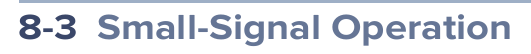 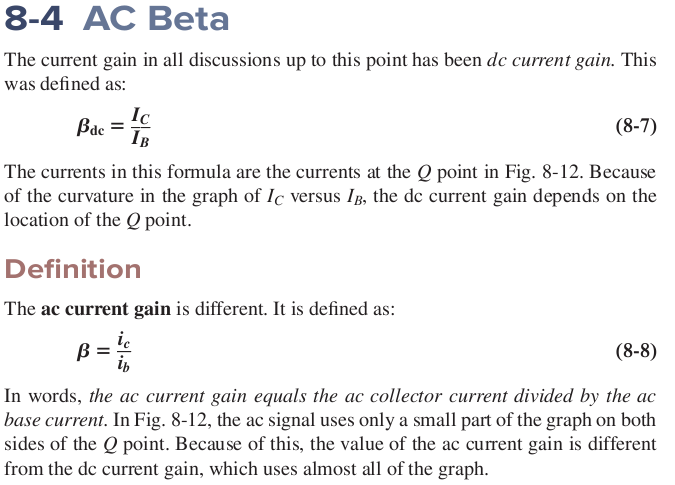 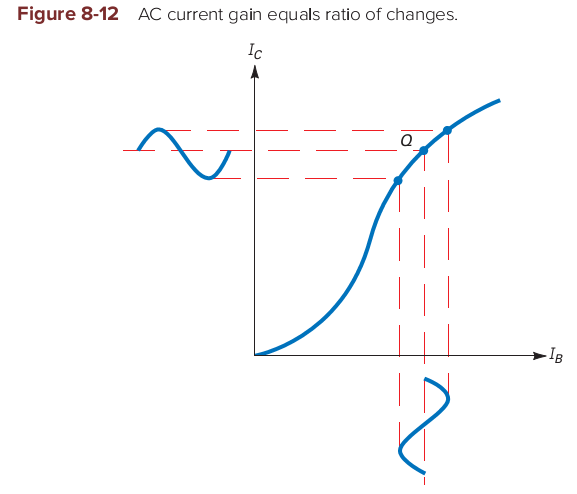 Sections : 8.3
Examples: 
Problems: Related  End Problems of the Chapter 8
16
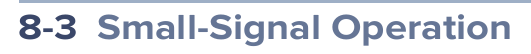 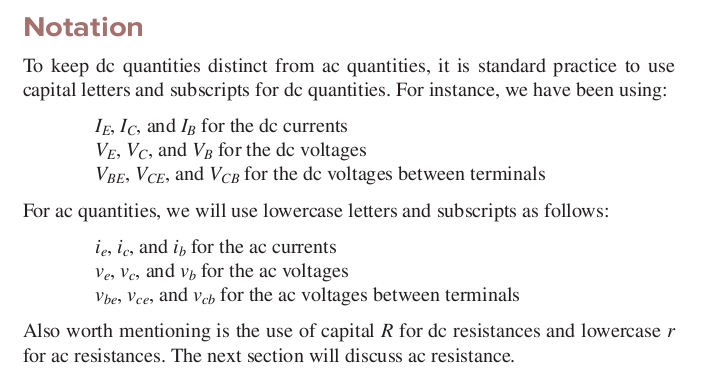 Sections : 8.3
Examples: 
Problems: Related  End Problems of the Chapter 8
17
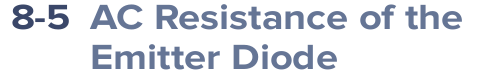 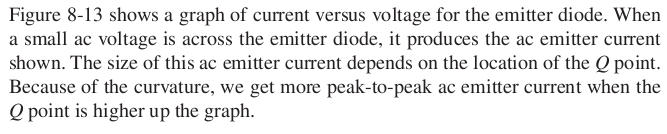 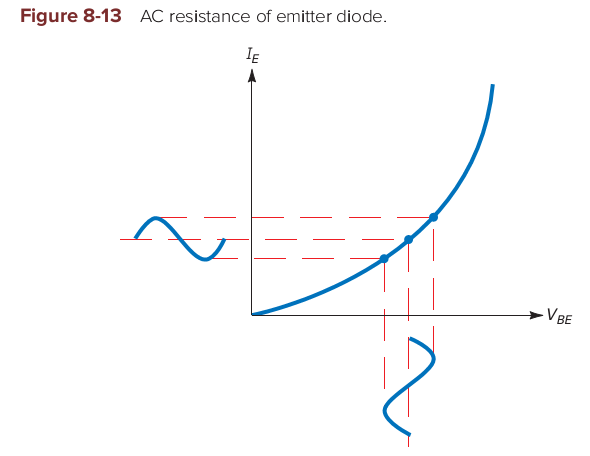 Sections : 8.5
Examples: 
Problems: Related  End Problems of the Chapter 8
18
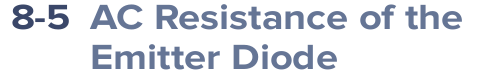 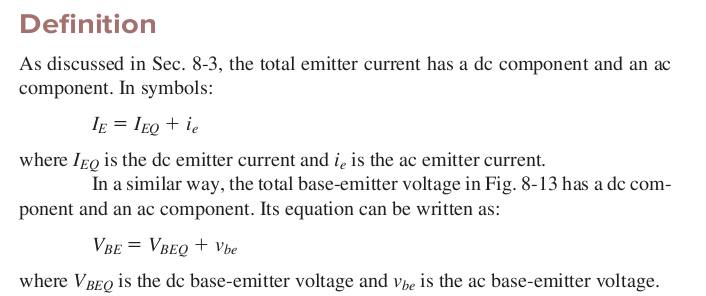 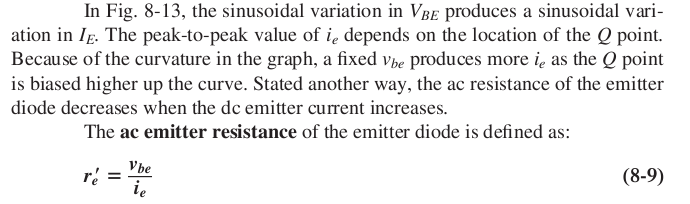 Sections : 8.5
Examples: 
Problems: Related  End Problems of the Chapter 8
19
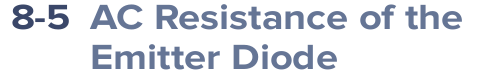 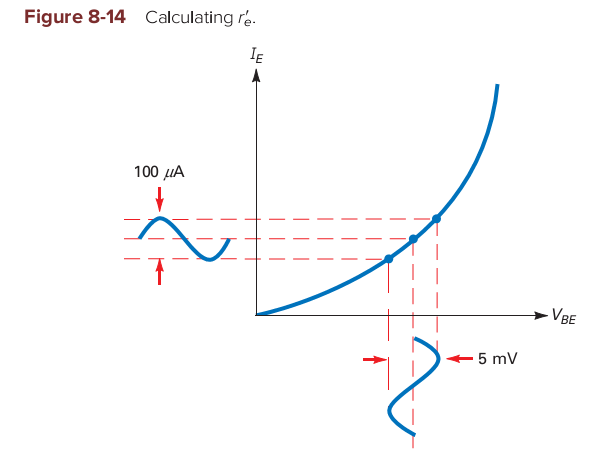 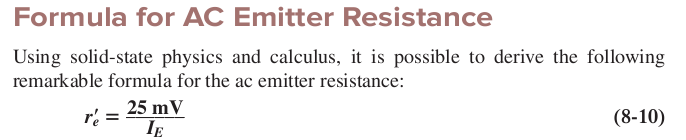 Sections : 8.5
Examples: 8.4, 8.5, 8.6
Problems: PP 8.6 and Related  End Problems of the Chapter 8
20
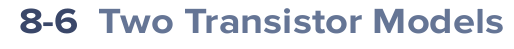 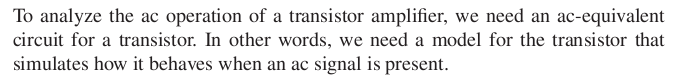 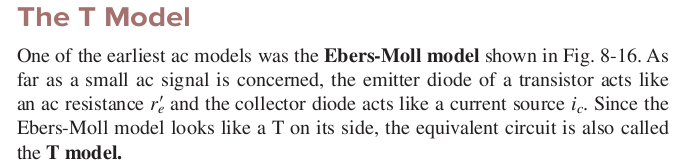 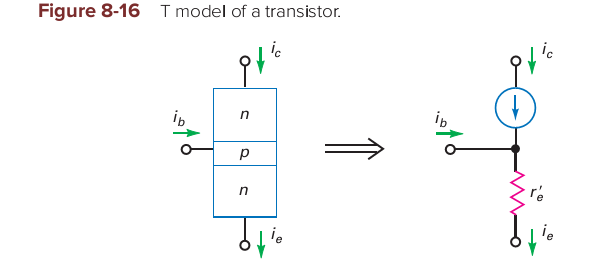 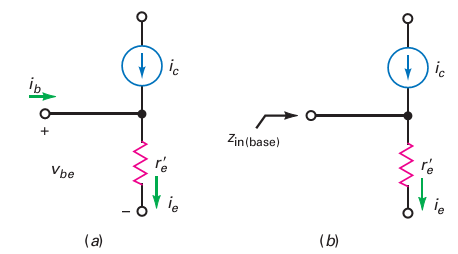 Sections : 8.6
Examples: 
Problems: Related  End Problems of the Chapter 8
21
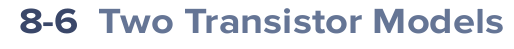 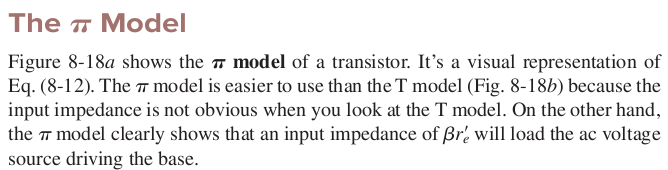 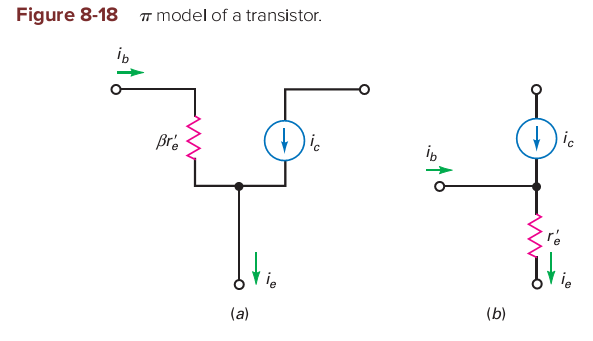 Sections : 8.6
Examples: 
Problems: Related  End Problems of the Chapter 8
22
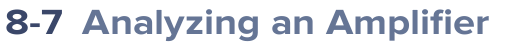 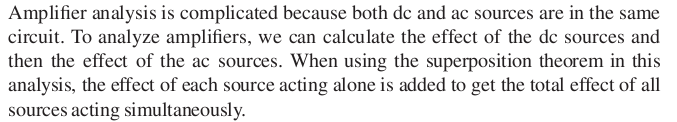 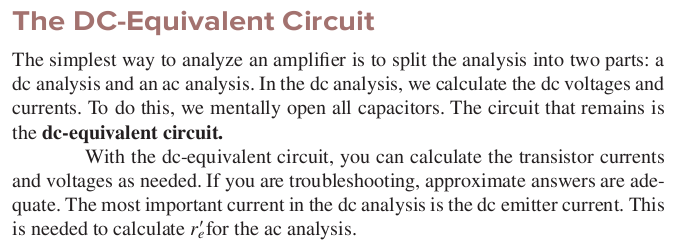 Sections : 8.7
Examples: 
Problems: Related  End Problems of the Chapter 8
23
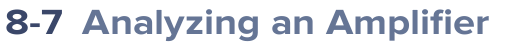 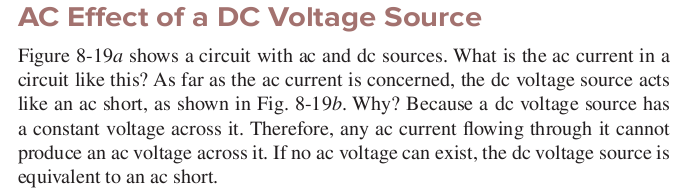 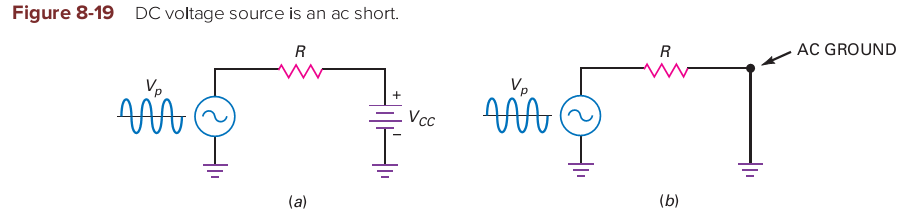 Sections : 8.7
Examples: 
Problems: Related  End Problems of the Chapter 8
24
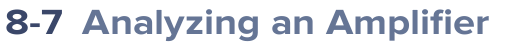 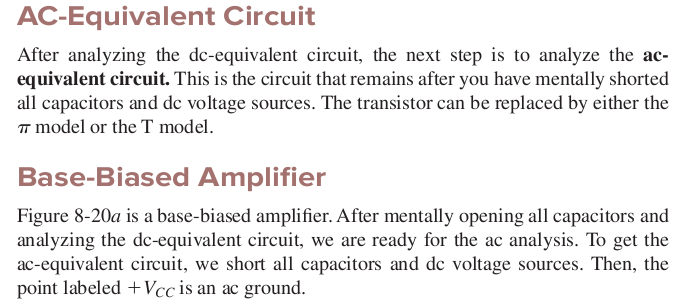 Sections : 8.7
Examples: 
Problems: Related  End Problems of the Chapter 8
25
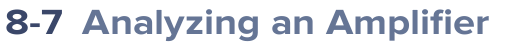 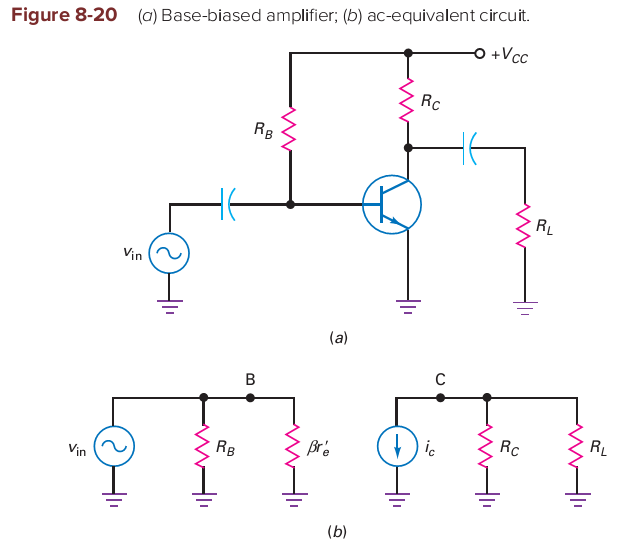 Sections : 8.7
Examples: 
Problems: Related  End Problems of the Chapter 8
26
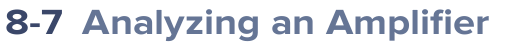 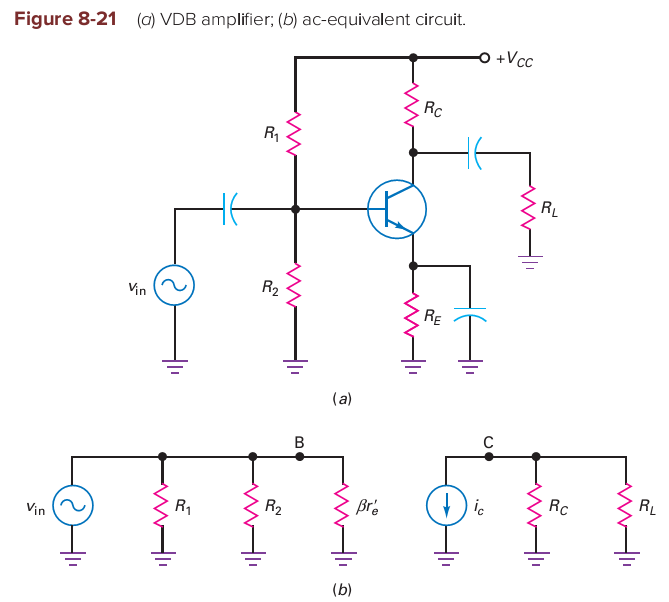 Sections : 8.7
Examples: 
Problems: Related  End Problems of the Chapter 8
27
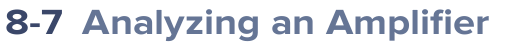 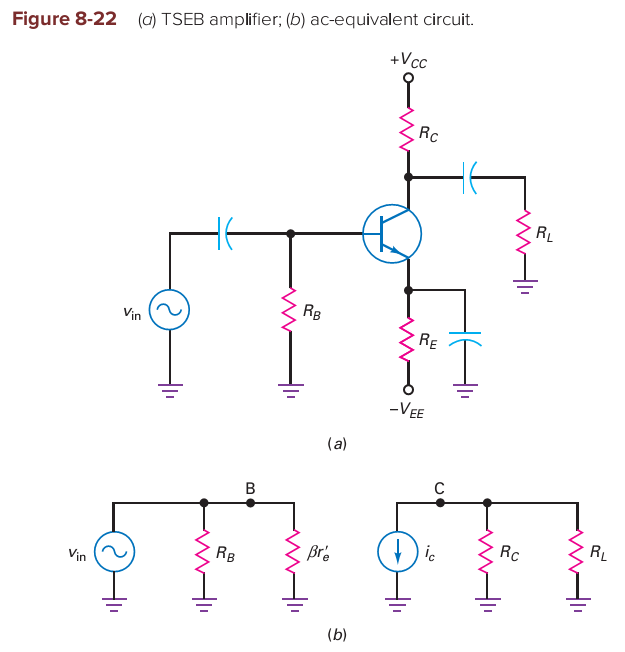 Sections : 8.7
Examples: 
Problems: Related  End Problems of the Chapter 8
28
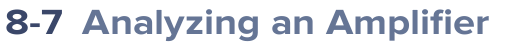 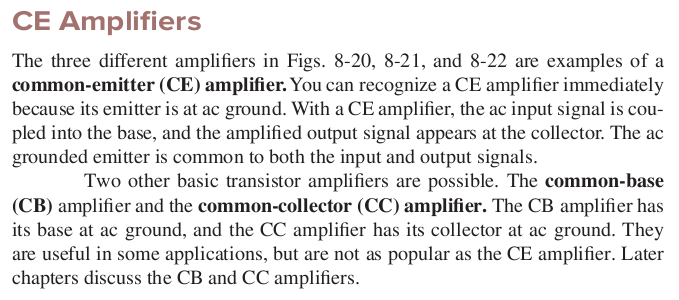 Sections : 8.7
Examples: 
Problems: Related  End Problems of the Chapter 8
29
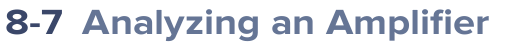 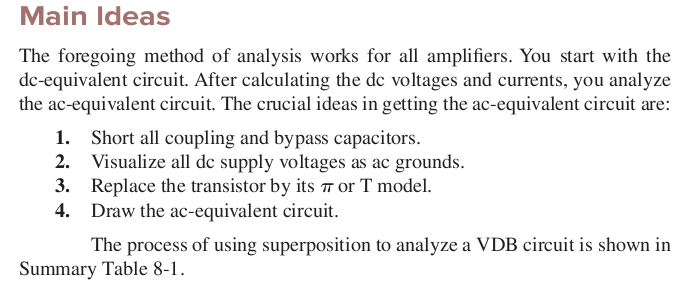 Sections : 8.7
Examples: 
Problems: Related  End Problems of the Chapter 8
30
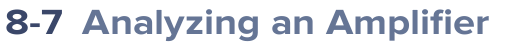 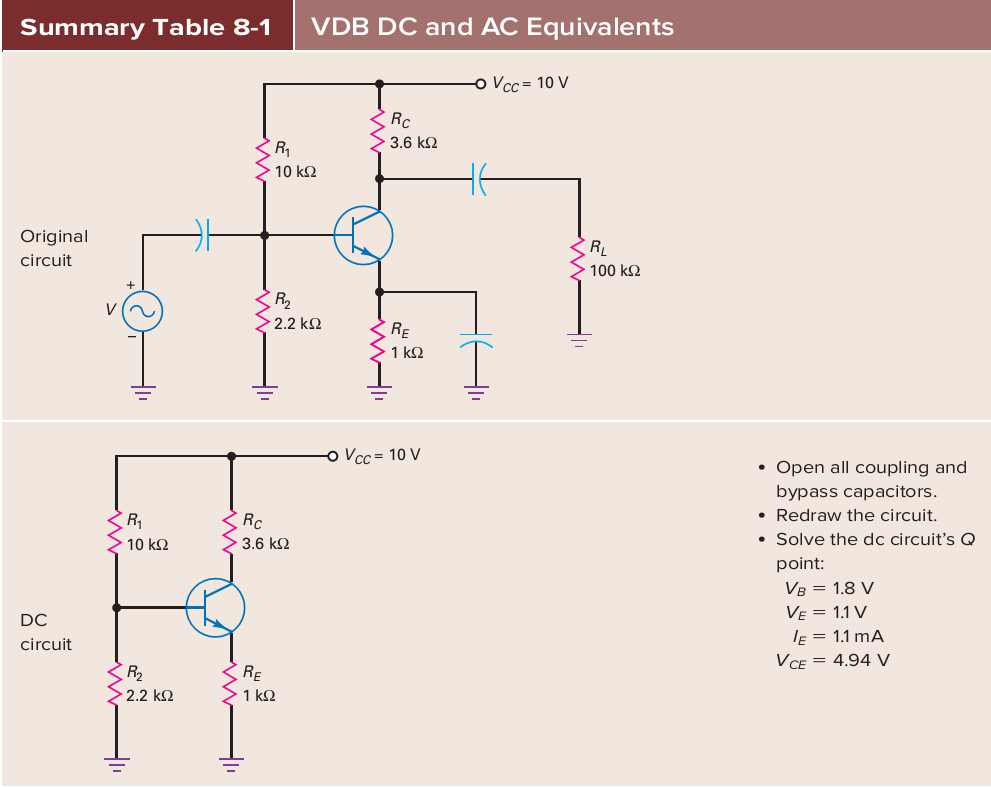 Sections : 8.7
Examples: 
Problems: Related  End Problems of the Chapter 8
31
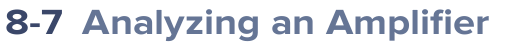 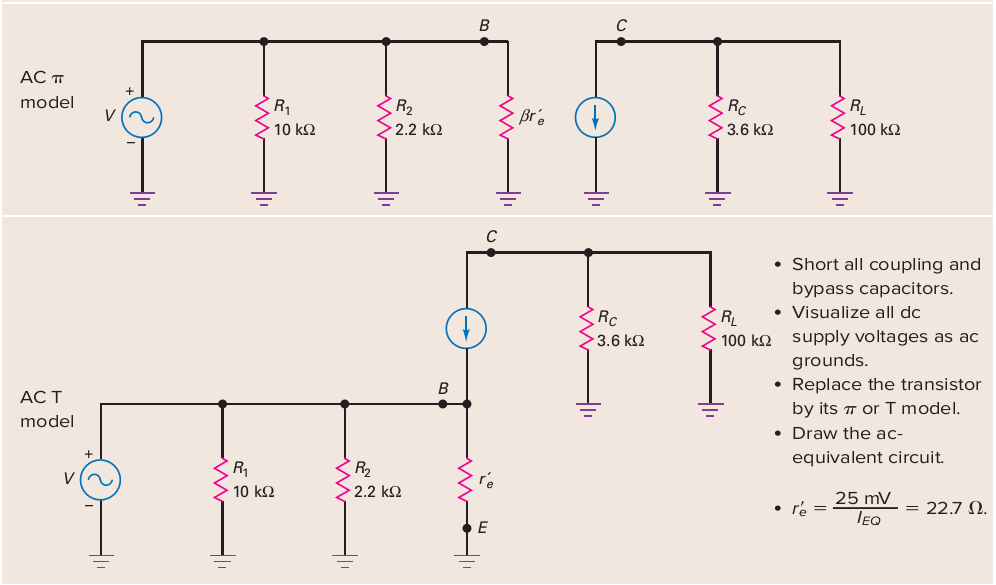 Sections : 8.7
Examples: 
Problems: Related  End Problems of the Chapter 8
32
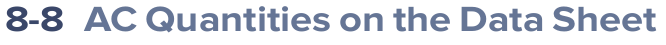 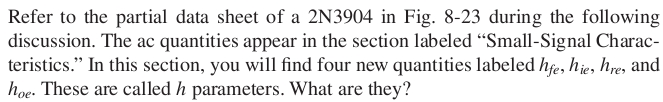 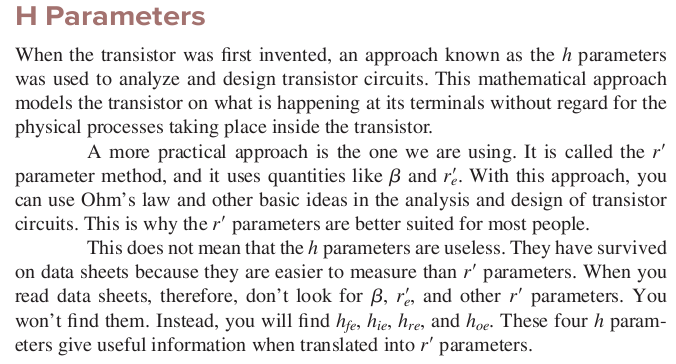 Sections : 8.8
Examples: 
Problems: Related  End Problems of the Chapter 8
33
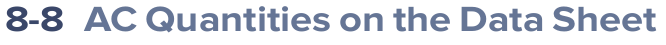 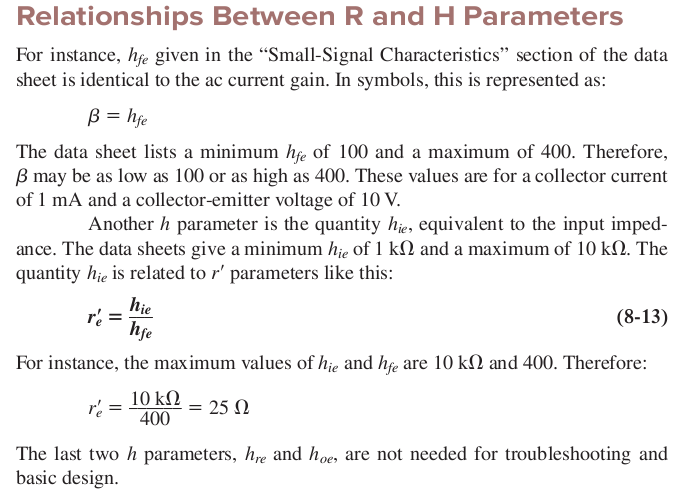 Sections : 8.8
Examples: 
Problems: Related  End Problems of the Chapter 8
34
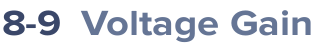 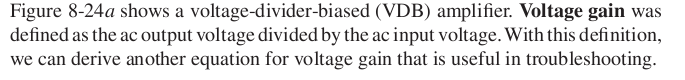 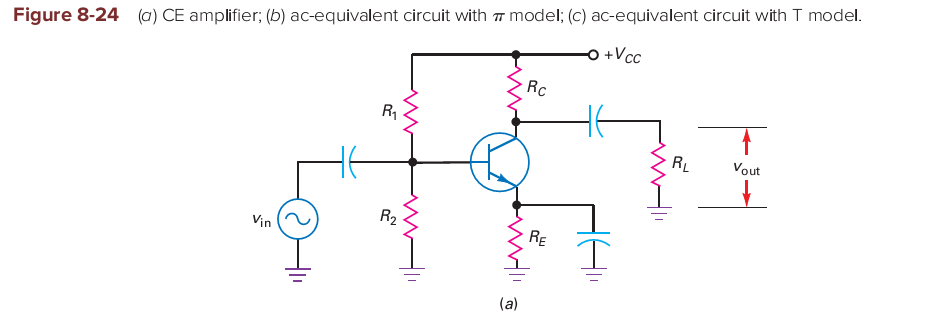 Sections : 8.9
Examples: 
Problems: Related  End Problems of the Chapter 8
35
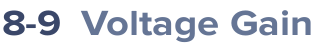 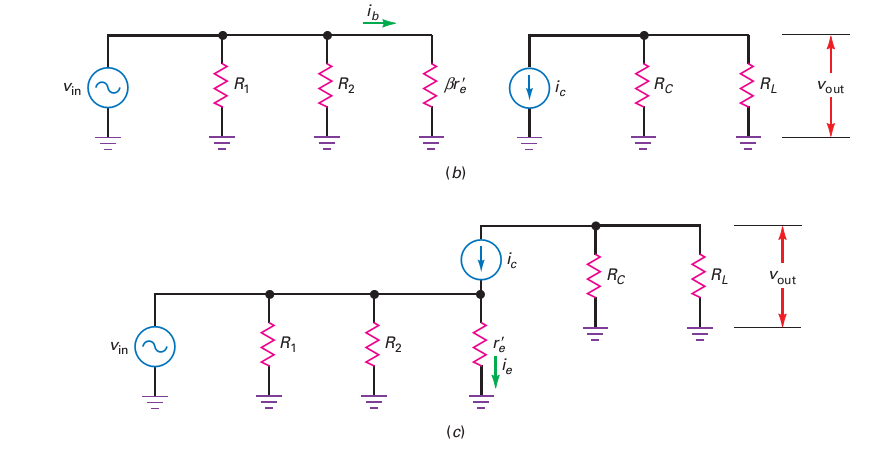 Sections : 8.9
Examples: 8.7, 8.8
Problems: PP 8.7,PP 8.8 and Related  End Problems of the Chapter 8
36
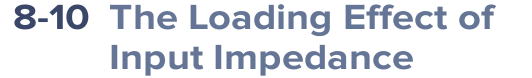 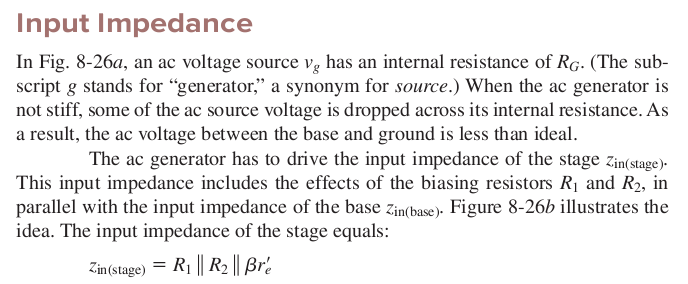 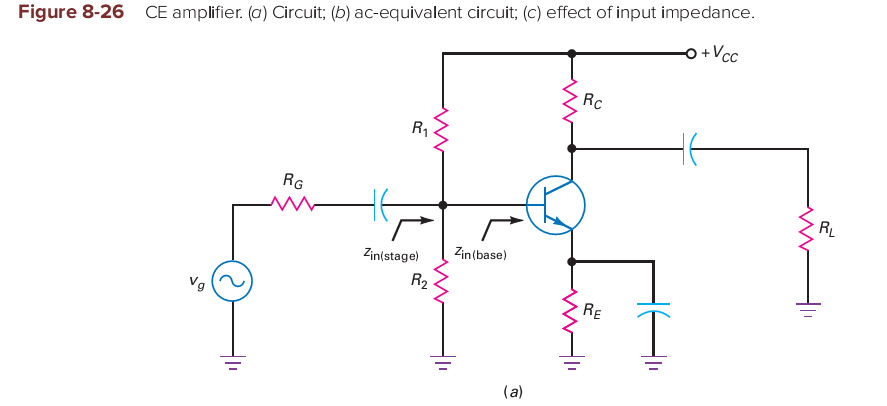 Sections : 8.10
Examples: 
Problems: Related  End Problems of the Chapter 8
37
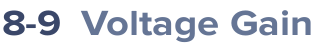 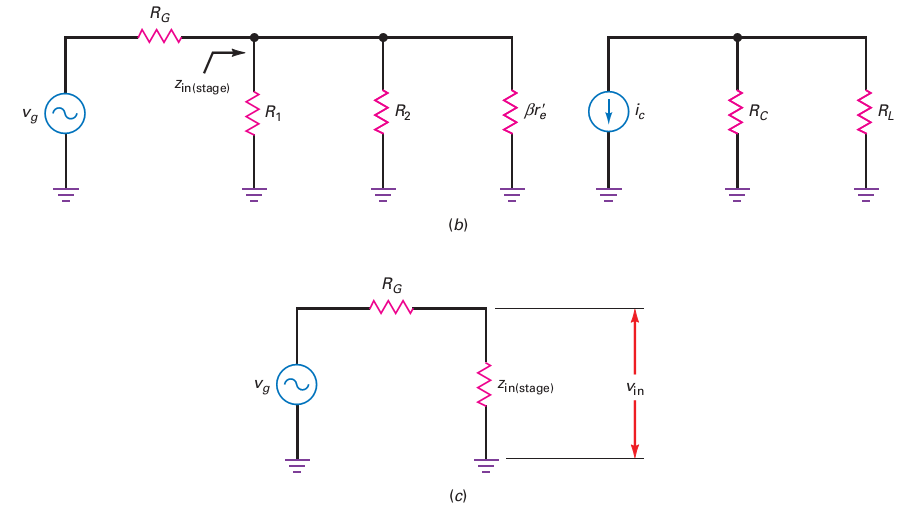 Sections : 8.9
Examples: 8.9, 8.10
Problems: PP 8.9, PP 8.10 and Related  End Problems of the Chapter 8
38
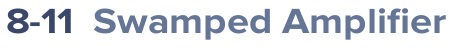 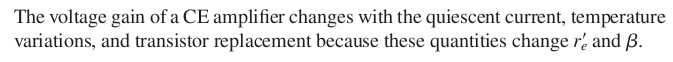 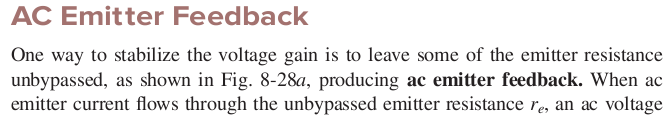 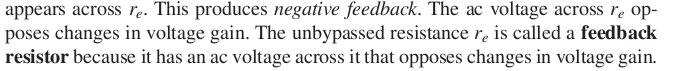 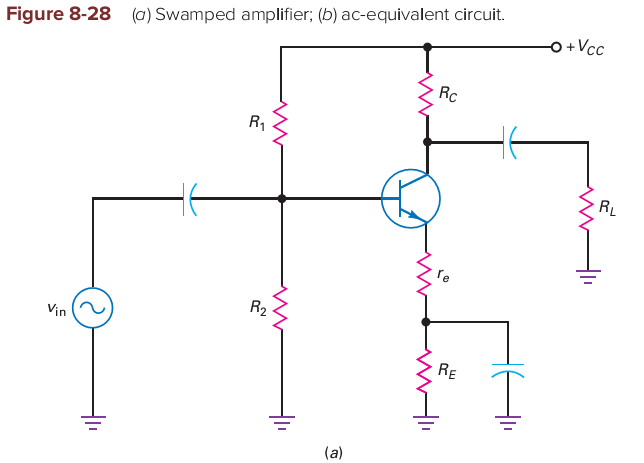 Sections : 8.11
Examples: 
Problems: Related  End Problems of the Chapter 8
39
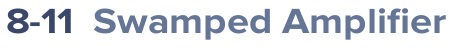 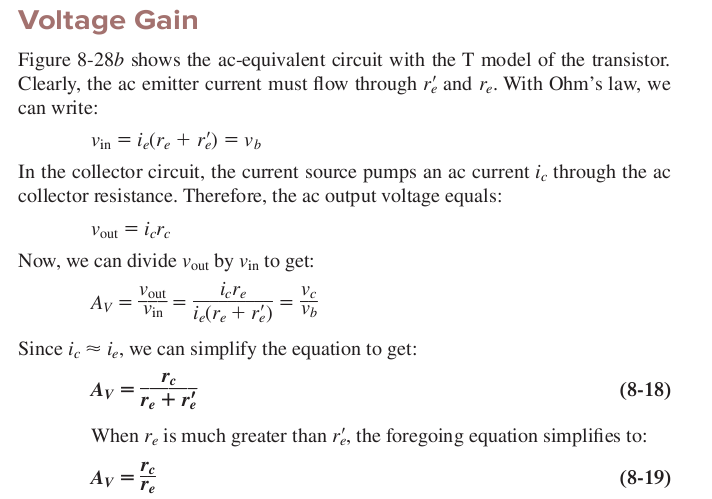 Sections : 8.11
Examples: 
Problems: Related  End Problems of the Chapter 8
40
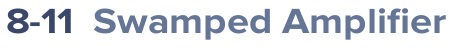 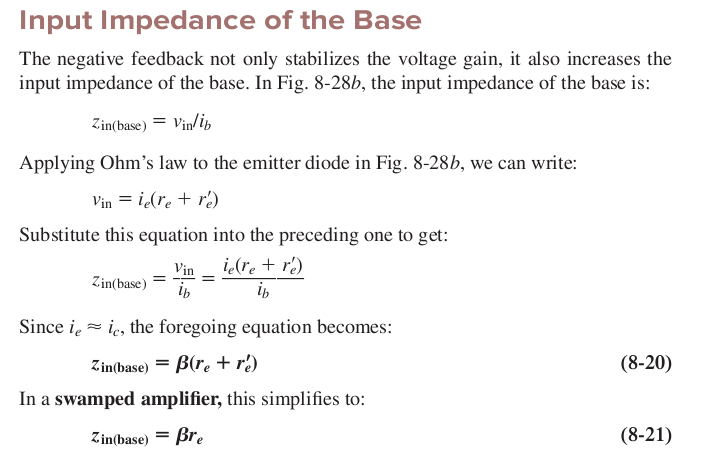 Sections : 8.11
Examples: 8.11, 8.12
Problems: PP 8.11, PP 8.12 and Related  End Problems of the Chapter 8
41
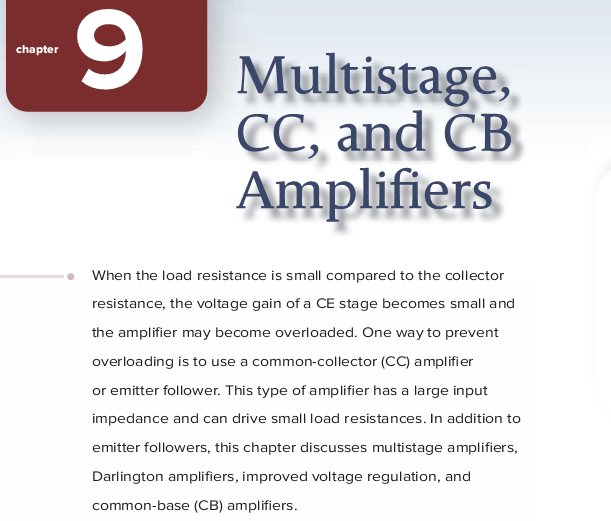 42
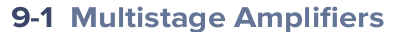 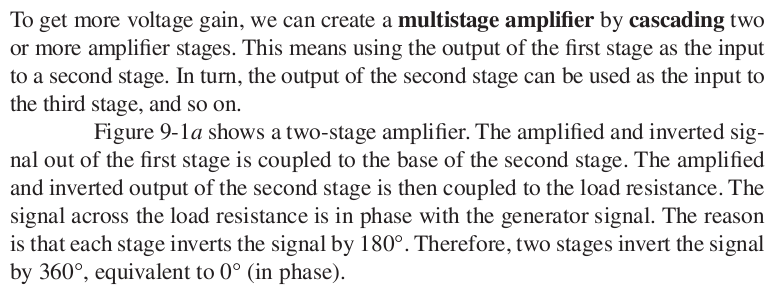 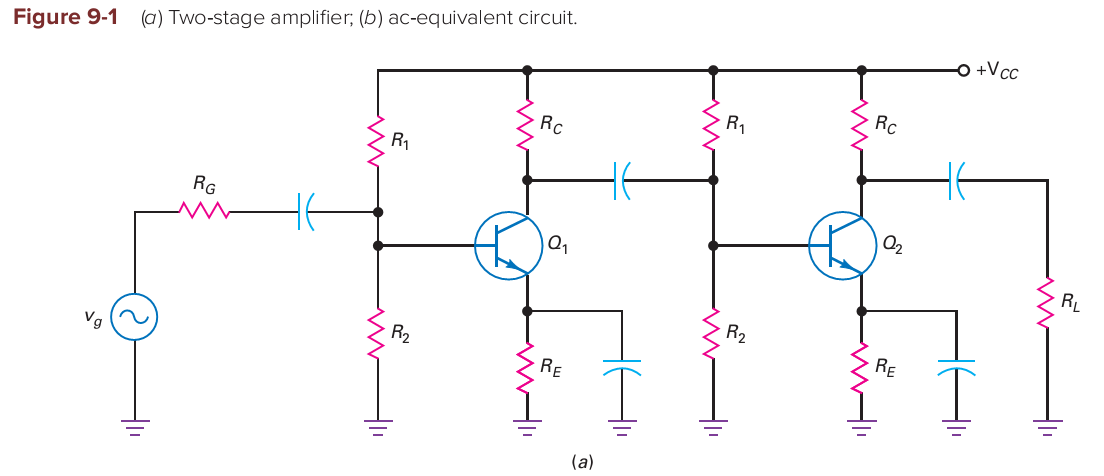 Sections : 9.1
Examples: 
Problems: Related  End Problems of the Chapter 9
43
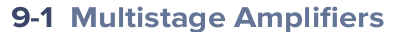 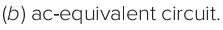 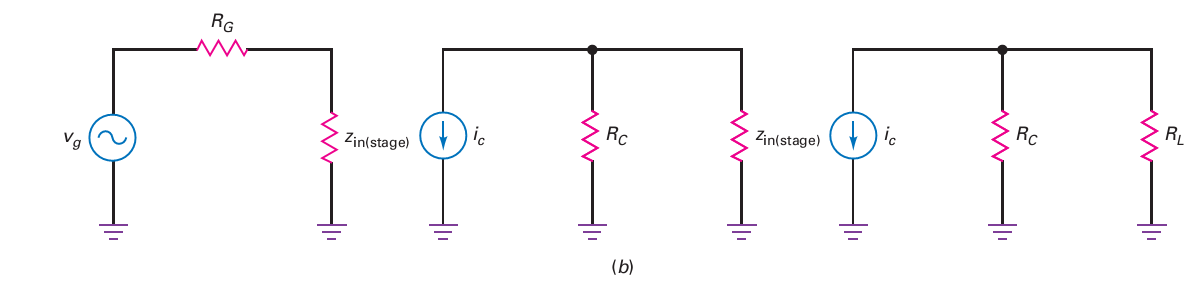 Sections : 9.1
Examples: 
Problems: Related  End Problems of the Chapter 9
44
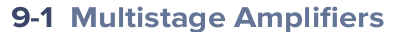 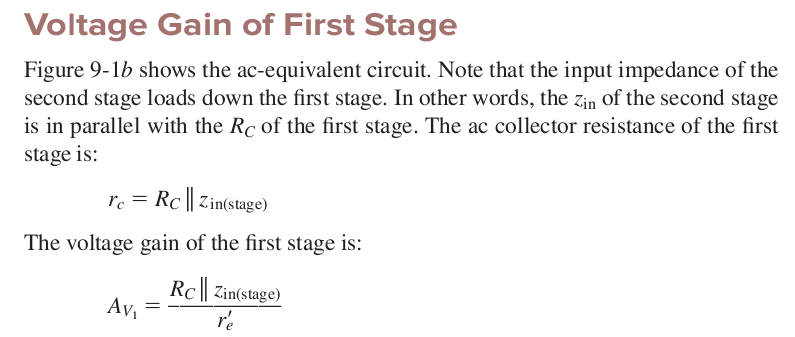 Sections : 9.1
Examples: 
Problems: Related  End Problems of the Chapter 9
45
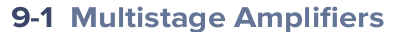 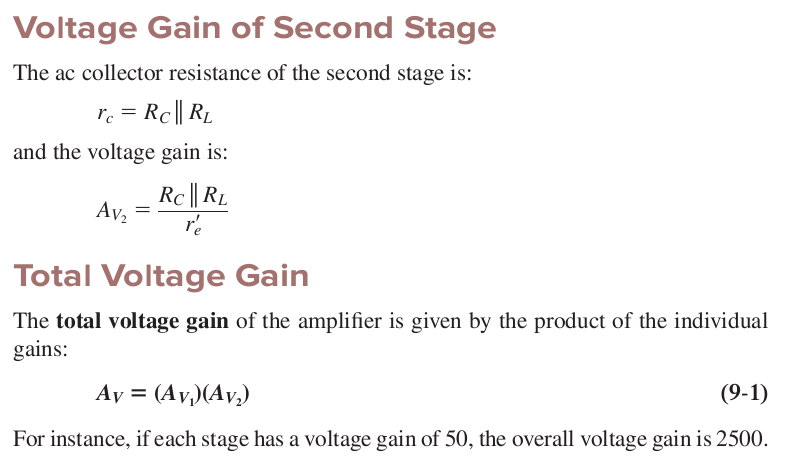 Sections : 9.1
Examples: 9.1, 9.2
Problems: Related  End Problems of the Chapter 9
46
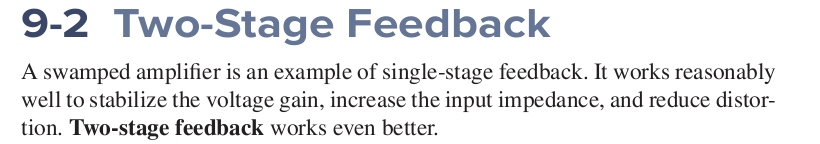 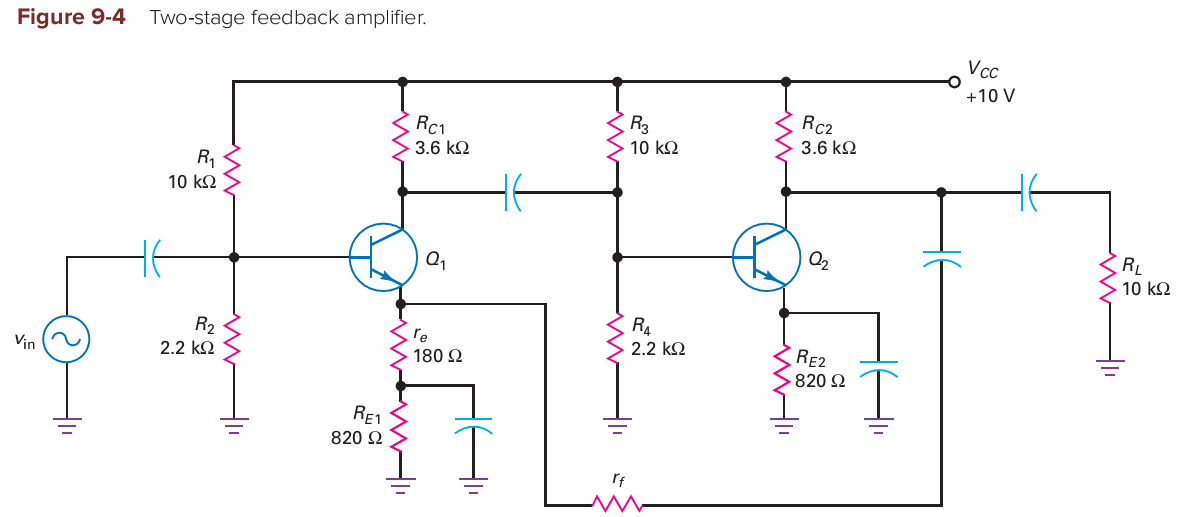 Sections : 9.2
Examples: 
Problems: Related  End Problems of the Chapter 9
47